Достижения моих учеников
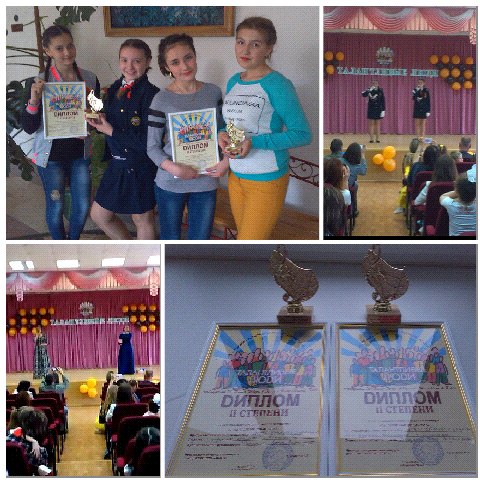 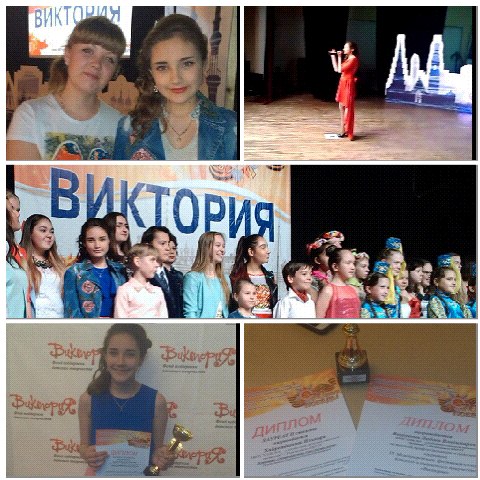 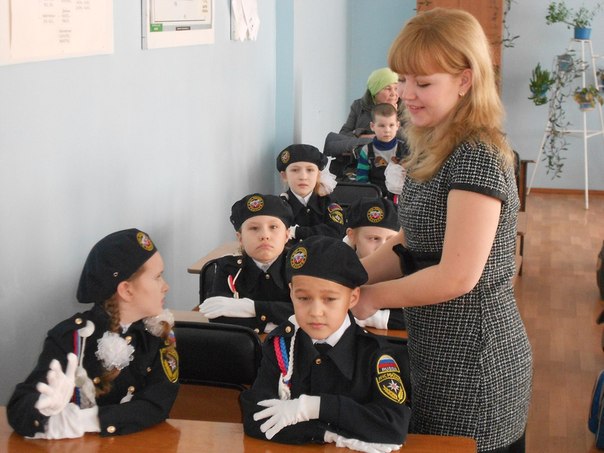 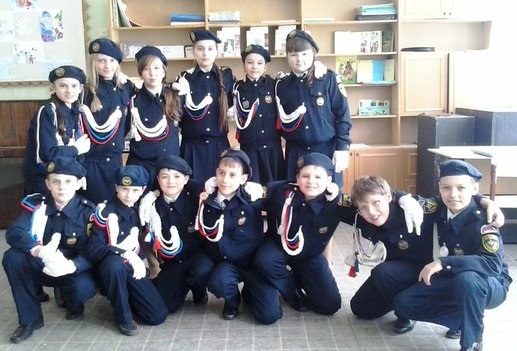 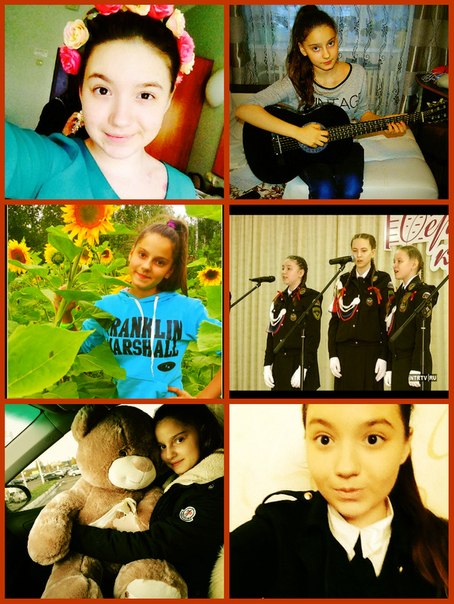 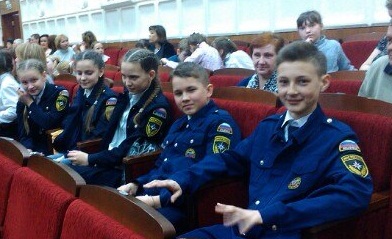 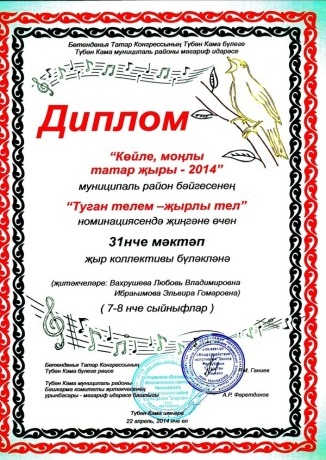 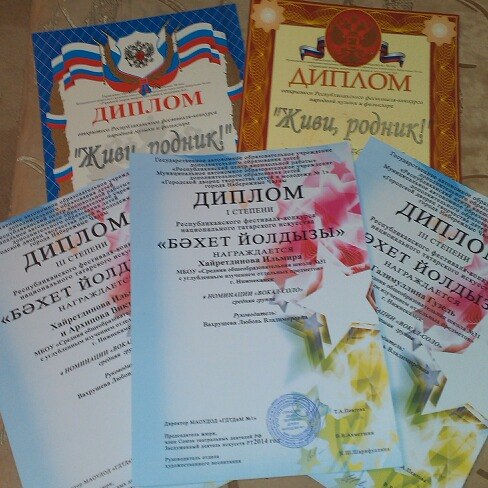 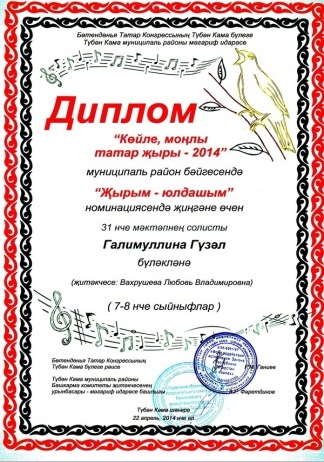 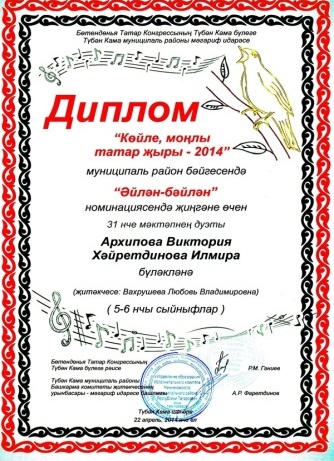 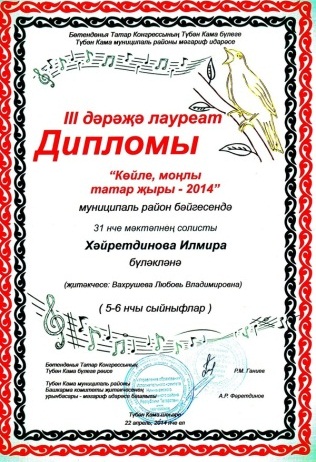 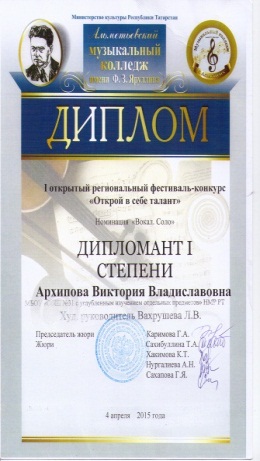 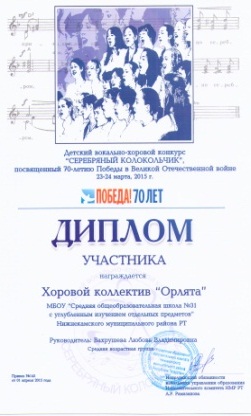 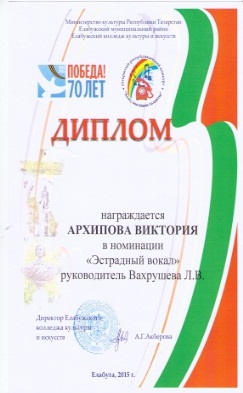 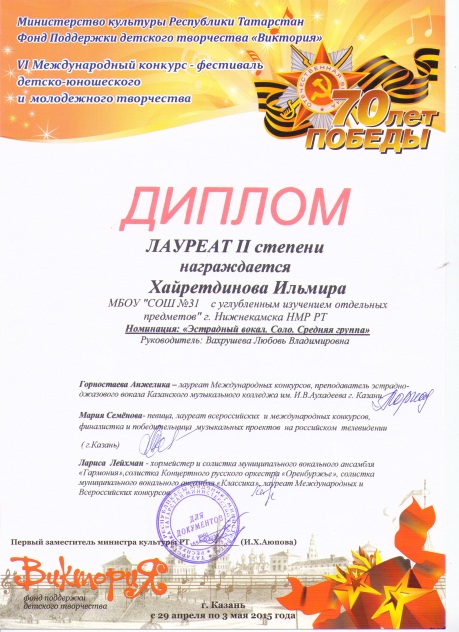 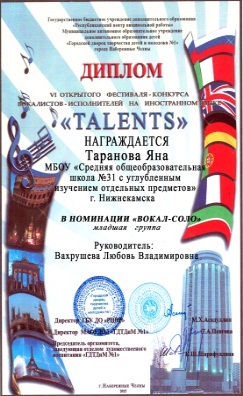 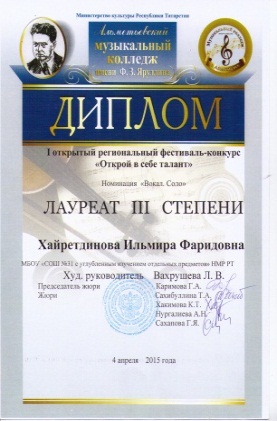 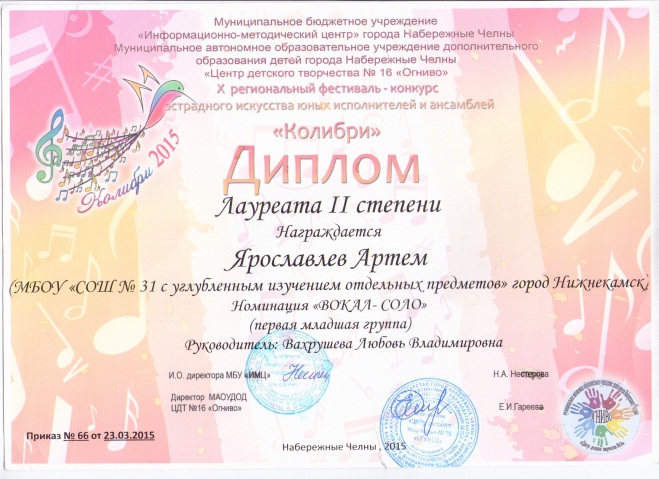 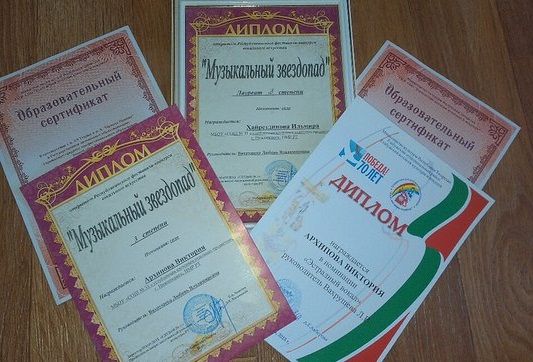 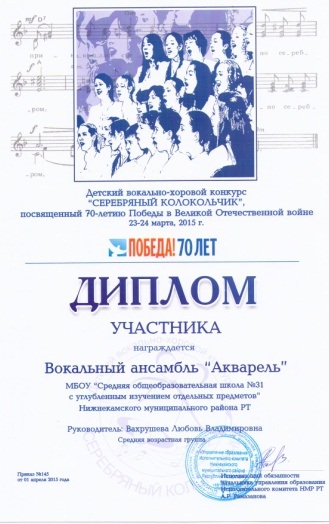 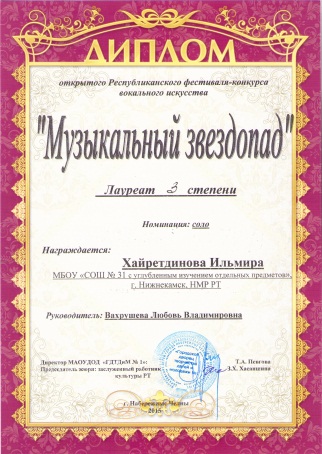 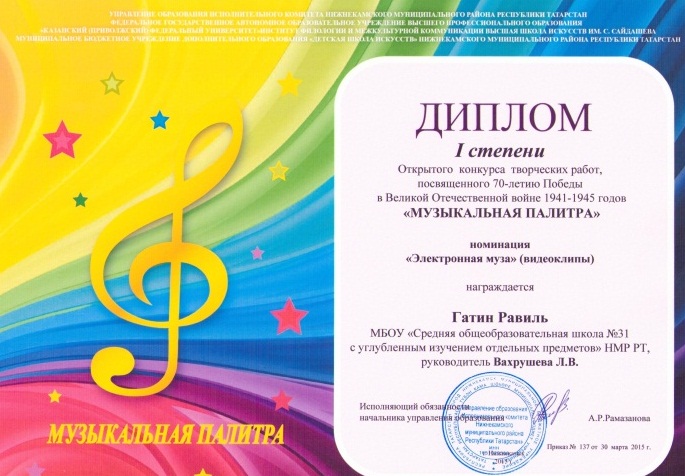 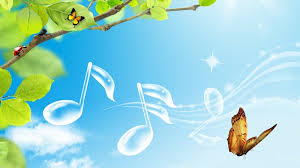 Спасибо      за       внимание!